DRAFTAssignment OrdinanceHighlights
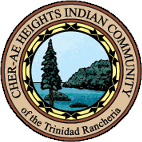 Community Review Phase
Draft Table of Contents
Section 1: Title
Section 2: Purpose
Section 3: Jurisdiction
Section 4: Definitions
Section 5: Assignment Approval Authority
Section 6: Assignments Generally
Section 7: Application Process
Section 8: Use of Land
Section 9: Disposition of Assignment
Section 10: Exchanges and Transfers of Assignments
Section 11: Subdivision of Assignments
Section 12: Violations and Penalties
Section 13: Confidentiality
Section 14: Other Provisions
Section 1: Title
Named it the Assignment Ordinance (FYI - Tribal Council plans to also have a Housing Ordinance in the future to address rental housing of the Tribe)
Section 2: Purpose
Purpose of Ordinance – orderly distribution of residential land assignments
 Grandfathers current land assignments and considers them valid under this Ordinance
 Requires all assignments holders to comply within 60 days of implementation by the TC
Section 3: Jurisdiction
Tribal Court has authority to adjudicate cases re assignments
Includes the power to do the following:
evict residents living on assignments
issue fines for violations
overturn the Tribal Council for violation of the Ordinance
 If no Tribal Court is in operation, Tribal Council will have the authority to act as the Tribal Court
Section 4: Definitions
Defined specific terms such as: 
Domestic vs. Exotic Animal vs. Livestock
Day (calendar days)
Household (nuclear family – parents and children + extended family living on regular/extended basis)
Junk Car (non-operational with no intent to repair the vehicle + defined intent)
Marriage (two people jointed together by legal matrimony, common law, domestic partnership or traditional Indian marriage)
Occupant (anyone living on the assignment more than 30 days)
Sexual Offenses (those considered under federal, state or tribal law – including the law of any other Tribe)
Section 5: Assignment Approval Authority
Tribal Council has the sole authority to grant assignments of land owned by the Tribe
 Tribal Council may also revoke or reassign an assignment at its sole discretion
 This does not apply to a rental lease (aka when the Tribe rents out housing)
Section 6: Assignments Generally
Generally, outlines interest conveyed – i.e. when given an assignment – what do you get? Also, what do you not get (i.e. title to land; mineral, timber or water resources, etc.)
 Tribal Council reserves right of ingress and egress over the assignment; grant easements; timber, water, mineral rights
 Cannot request splitting assignment or subdivision for money
 Available Land- Only Tribal land is available for assignment
 Size of Lots - Tribal Council decides size of assignment lots
 Tenure of Assignment – Assignment is 25  years. Every 5 years assignees must undergo a compliance renewal to ensure their assignment is following the Assignment Ordinance. Additionally, the Housing Department will inspect assignments at least once a year after providing 24 hours notice of the inspection of the assignment. Allows Council to check in and see how things are going.  
Squatting on assignment is prohibited
Section 6: Assignments Generally (continued)
Types of Assigned Lots: 
Ownership Assignments – assigned land and assume all responsibility for home (construction and maintenance) and infrastructure. No rent required. Not eligible for tribal housing funding. Assignees accept parcel “as is.” At redesignation, the Tribe will not perform any maintenance or rehabilitation. 
 
Standard Assignment – assigned land with a home already on the land. No rent required. Assignee assumes responsibility for dwelling and is not eligible for tribal housing funding. At redesignation, the Tribe will perform needed maintenance and rehabilitation (not during). 

Rental Assignment – assigned land with a home already on the land. Rent is required and must sign rental agreement. Tribe assumes responsibility for maintenance of home and possibly yard. Assignee is eligible for funding and program for home maintenance and rehab. (Different from Tribal rental b/c can designate assignment)
Section 6: Assignments Generally (continued)
Changes in Type of Assigned Lots During Life of Assignment: trigger issuance of new Certificate of Assignment

Change to Ownership Assignments –  Rental/Standard → Ownership = Tribe change title of dwelling to name of Assignee before Certificate of Assignment is issued in accordance with P&P

Change to Standard Assignment – Ownership → Standard = Assignee transfer title of dwelling to name of Tribe before issue Certificate of Assignment (may compensate original owner FMV for home)

Change to Rental Assignment – Ownership → Rental = Assignee transfer title of dwelling to name of Tribe before issue Certificate of Assignment.    Rental shall only be allowed if demonstrate Assignee/household cannot maintain assignment. Must sign rental agreement.
Section 7: Application Process
One assignment per household
 Eligibility: 
Enrolled member of Tribe
18 years of age or older
An assignment may be issued for the benefit of a minor Tribal Member child who is currently living on an assignment (and would be eligible) but whose Assignees parent is deceased or separated by legal divorce, with the result that minor child has no home of his/her own. If child is not enrolled – minor must be enrolled in Tribe within 90 days of grant of Assignment. 
Legally competent to manage land or individual with court ordered conservator that agrees to manage land on behalf of Assignee 
Don’t currently have an assignment (or are willing to relinquish a current assignment)
Never had an assignment revoked by the Tribe
Assignment to Couples: Assignment only in the name of the Tribal Member. If both spouses/partners are Tribal Members, then assignment in name of both and they must complete an Assignment Disposition Form to state who would receive assignment if separate or divorce.
Section 7: Application Process (cont.)
Procedure for Applying for Assignment
Apply directly with Housing Department by completing Application for Residential Assignment Form (note: applicants apply for an assignment generally – not a specific parcel but must designate type)
Application will ask for info on application, all occupants and disclosure by all occupants of all convicted Sexual Offenses 
Housing Department review each application to determine eligibility and conduct background check
Application considered by Tribal Council
If Assignment is available: consider application, including background, financial resources, appropriate size of assignment, family or ancestorial connection to land, and historical or cultural sites. If approved, prepare and issue Certificate of Assignment
If Assignment is NOT available: TC formally place on Assignment Waiting List by date of approval (maintained by Housing Department). Once parcel becomes available, Housing Department will recheck eligibility and TC meet with individuals on waiting list to select parcel and prepare Certificate of Assignment
If denied, TC shall state why. Applicant can appeal decision to Tribal Court to ensure process was executed correctly
Tribe must inform applicant within 60 days of receipt of application, grant, denial, or position on waiting list
All assignments must be evidenced by TC resolution and Certificate of Assignment. Tribe to keep original in Housing Department and copy given to Assignee
Section 8: Use of Land
Must be used as a permanent home site 
 Only one (1) occupied dwelling unit allowed per assigned lot (including house, mobile home, motor home, travel trailer or recreational vehicles) – must meet health and safety codes. 
If interested in adding homes, must subdivide assignment
No travel trailer, motor home, recreational vehicle be allowed for more than three (3) months out of year
Dwellings shall not be rented for ANY purpose (i.e. Airbnb, VRBO, rent rooms to family members, etc.) 
Use must be lawful 
If don’t meet these conditions – then TC can revoke
Section 8: Use of Land (cont.)
Improvements on Assignments:
Must get written approval from Tribal Council prior to constructing improvement
Tribe will install and maintain community infrastructure
Tribe will assist Rental Assignments with maintenance – may charge rent as needed for Rental Assignments. Failure to pay rent for 90 days may be ground for cancellation of assignment
Title to Building and Ownership of Improvements:
Improvements made by Tribe: Title shall rest with Tribe (Rental and Standard Assignments)
Improvements made by Assignee: Title shall rest with Assignee (Ownership Assignments)
Improvements made with use of Federal or Tribal Assistance: Title shall rest with Tribe, unless Assignee meets conditions of agreement for certificate of ownership and received title
 If assignment is relinquished, revoked, canceled – Assignee has 3 months to remove improvements or Tribal Council can seek declaration of abandonment from Tribal Court
Section 8: Use of Land (cont.)
Construction Standards: requires dwellings, buildings and home improvements to be constructed in accordance with uniform and Tribe building and safety codes 
Assignees must provide “Water and Septic System Compliance Certification” from IHS or Tribe before installation of modular unit and/or new home construction
If current dwellings and improvements on assigned land are not up to code, Tribe shall work to assist Tribal Members if funds are available. If member needs exemption from this requirement or assistance, must apply with Housing Dept. within 60 days of implementation of this Ordinance
Maintenance by Assignee: lists requirements for maintaining assignment 
Generally, good repair
Shall not dump, have dumped or collected waste on land
Shall remove junk cars or old appliances within 30 days of placement (If they don’t, Housing, EPA, Law enforcement shall give Assignee 30 days notice to remove. If fail to comply, file petition in Tribal Court for violation and penalty)
Section 8: Use of Land (cont.)
Occupancy:
Assignees may allow individuals to reside on their assignment; have continuing duty to update the Housing Department in writing within 30 days of any change in occupancy.
Assignees responsible for all actions of any occupants of its assignments, including violations
Any occupant of an assignment, excluding Assignee, may be evicted by the Tribal Court with clear and convincing evidence, for actions including, but not limited to: 
Failure to comply with Assignment Ordinance, Safe Neighborhood Policy or any ordinance or code of Tribe
Inciting violence on the assignment
Criminal activity on the assignment
Storing stolen items on assignment, including vehicles
Abuse of an individual on the assignment; and
Denying another occupant entry into a dwelling on the assignment.
Tribal Council must petition for eviction
Section 8: Use of Land (cont.)
Animals and Livestock Residing on Assignment: 
Domestic Animals: keep on assignment in accordance with Animal Control Ordinance
Exotic Animals: must have license approved by Tribal Council, must have cage/container, may not be brought into public area, 
Livestock: sets limits
1 large animal (horse, cow, pig) per 1 acre of suitable space
1 small animal (goat, sheet) per ½ acre of suitable space
10 fowl/rabbits per ½ acre of suitable space
Setback/Containment requirements – establishes how far they can be from assignment line/home
Nuisance
Can’t maintain animals in way that creates nuisance (clean up manure on regular basis)
Assignees liable for damaged cause by their animals (including if it gets out)
If any animal bits an individual, it may be declared vicious in accordance with Animal Ordinance
Tribe’s Animal Control Office may dispose of animal in accordance with Animal Control Ordinance
Section 8: Use of Land (cont.)
Archeological, Cultural and Biological Features
Notify THPO 14 days in advance of ground disturbance 18 inches or greater. THPO will determine if cultural monitoring is necessary
Notify THPO 14 days in advance of placement of fill dirt
Notify THPO if burial has occurred on assignment prior to date of Ordinance, including location. No additional burials of human remains allowed on assignment
Report to THPO immediately of inadvertent discoveries of human remains, funerary or cultural objects, and any archeological, historical, or biological features found on assignment
Allow THPO to prosecute violation in Tribal Court
 Removal of Natural Resources – Assignee may not remove merchantable natural resources such as timber. May remove nonmerchantable timer with special permit granted by Tribe
 Control of Water – Tribe retains water rights, assignee may just use a reasonable amount of water and not greater than rate aquifer is replenished
Section 9: Dispositions of Assignment
Disposition of Assignment at Death
Designated Beneficiary – Assignee may designate beneficiary by completing Assignment Designation Form filed with Tribe (can amend at any time). New forms must be notarized. If form on file at Assignee’s death, Tribal Council may reassign it to designated person but may also reassign or revoke assignment. Outlines process for reassignment. 
Primary designee shall have 30 days from date of notice to apply for assignment. If they don’t secondary designee shall have 30 days to apply. If they don’t apply, assignment will revert to the Tribe
No Designated Beneficiary – establishes preference list for reassignment if no designated beneficiary
Surviving Spouse (if Tribal Member)
Surviving Spouse, Guardian, or Foster or Adoptive Parent (otherwise ineligible but responsible for care of eligible minor children of deceased assignee) – may grant assignment for benefit of minor children until youngest otherwise eligible child becomes eligible for assignment. Once youngest child is 18, any children of deceased Assignee must apply for assignment. 
Surviving Children of Assignee (children may designate amongst themselves who would be best to care for Assignment)
Surviving Grandchildren of Assignee
If no surviving spouse, children, grandchildren, then assignment shall automatically revert to Tribe for reassignment
Section 9: Dispositions of Assignment
Disposition of Assignment at Divorce
Tribal Member Spouse
Should have signed Assignment Disposition Form or an agreement declaring who would get property
If no agreement was signed and spouses not in agreement, either spouse or Tribe may file matter in Tribal Court for resolution
Tribal Court shall determine which spouse based on best interest of the children, if any
Non-Tribal Member Spouse – non-spouse having physical custody of couple’s minor children may request to Housing Department to stay on assignment for benefit of minor children. Tribal Council shall determine. If dispute between spouses, then may submit it to Tribal Court for determination based on best interest of children
No Member Child or Spouse: non-member spouse shall not be eligible to continue living on assignment
Absences or Moving from Rancheria
Cannot be away for more than 6 months within 12-month period for work or health purposes
Active Military can designate family or Tribal Member to live on assignment during absence – must provide 30-day notice to Tribe (no less than 10) prior to deployment
If move temporarily or permanently – must give 10 days notice to Tribe. If move permanently, their assignment shall terminate. May request that their designee be reassigned the assignment. 
Outlines process if Assignee fails to notify Tribe that they moved
Section 9: Dispositions of Assignment
Relinquishment of Assignment- Assignee may relinquish at any time in writing and be eligible for future assignments. If assignment designation form on file, Tribal Council may redesignate to them
Revocation of Assignment
Tribal Council has power to revoke any assignment being used contrary to Ordinance, including violations
Tribal Council may implement probationary period and outline terms and conditions Assignee must adhere to in order to protect assignment from revocation. Probation may be no more than 6 months
Revocation Process: 
Notice to Assignee of revocation
30 days to submit written request to appear before Council and present evidence why shouldn’t be revoked
Appear and state case
Tribal Council has 30 days from appearance to make determination
Assignee may appeal Tribal Council decision to Tribal Court – Tribal Court may only review whether procedures were followed. Tribal Court decision is final. Tribal Court may also assist in eviction as needed
Section 10: Exchanges and Transfers of Assignments
No exchanges or transfers of assignments without written approval of the Tribal Council
 Must request permission from Tribal Council by submitting the Assignment Exchange/Transfer Request Form. Tribal Council has 30 days to grant or deny the request. 
If approved, new certificates must be issued (including for reassignments that results from death, divorce, moving from Rancheria, exchanges, transfers, relinquishment or revocation)
Section 11: Subdivision of Assignments
Tribal Council has the power to subdivide an assignment at any time at its sole discretion
 Assignee shall not be compensated by the Tribe for the subdivision. 
Assignee may also request subdivision on the Assignment Subdivision Request Form.
 Request must include a map of the proposed subdivision, including placement of the proposed dwellings. 
Assignee can only retain assignment of one subdivision tract. 
Assignee may designate the remaining parcels are granted to eligible individuals listed on the form.
 Housing Department shall complete due diligence on request for subdivision
 Following Housing Department due diligence, Tribal Council shall approve or deny request. If approve, issue new certificate
Section 12: Violations and Penalties
Assignments are subject to revocation for the following violations: 
Using premises for unlawful purposes
Transferring, assigning, or exchanging an assignment without the approval of the Tribal Council
Illegally, without approval of Tribal Council, granting leases, easement, or rights-of-way
Removing, without approval, fixed improvements from property (if Standard or Rental Assignment)
Creating public nuisance or allowing unsafe condition to exist
Unauthorized destruction of land or damage to land or resource
Non-use of the property (i.e., failure to live there) or abandoning assignment
Falsifying application
Failure to notify Housing of changes in occupancy and/or disclose occupant’s convicted Sexual Offenses
Not in compliance with tribal or federal law
Assignee is harboring on the assignment a person excluded from the Rancheria or presents heath and safety threat
Assignee is guilty of child, family or elder abuse or is allowing illegal drug possession, use, distribution or production on assignment.
Section 12: Violations and Penalties
Penalties
Tribal Court shall have sole power to impose penalties 
Tribe can petition Tribal Court to impose penalty on Assignee. Tribal Court shall hold a hearing on the petition. 
Penalties may include: 
1st Offense: $500.00
2nd Offense: Increase fine $100 per incident or per day up to $1,000.00 per violation. 
Each day may be considered a separate violation
Any other penalty determined appropriate by Tribal Court findings (such as eviction, etc.)
Section 13: Confidentiality
Assignment records are confidential
 Only Tribal Council members and designated staff shall have access unless: 
Assignee completes a Release of Information Form. If so, may give to: 
Individual asking to see file of his/her parents or children
Attorney following proof of representation of an individual
Tribal departments, committees, officials, federal and state agencies when needed for proof for enrollment, aid, services ,etc. 
Event of an active emergency the Tribal Council or staff may release the information (must document why, to whom and what information was released) 
Information made available to members of the Tribal Council and/or staff shall only be used for eligible purposes for aid, services or other tribal benefits
Tribal Council may authorize a release of information to a process server or government agency by majority vote
Access to a file shall be documented
Regular training of staff re confidential nature of files
Section 14: Other Provisions
Standard Provisions required by Legislative Process Ordinance
Sovereign Immunity
Interpretation
Amendments
Severability
Effective Date
 Also included vested rights provision to ensure that no right is established for a non-member to establish resources, property and assets of the Tribe
Like to make a comment on the proposed draft?
Send comments to Amy Atkins-Kelley at: aatkins@trinidadrancheria.com, by fax to (707) 677-3921, or via mail addressed to   Assignment Ordinance Comment, Trinidad Rancheria Tribal Office, PO Box 630,       Trinidad, CA  95570.  Deadline for comment submittal is September 30, 2023.